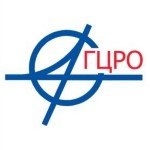 муниципальное казенное учреждение дополнительного профессионального образования города Новосибирска«Городской центр развития образования» Экспертиза ООП и образовательной деятельности ОУ  в рамках контроля качества образования
Суворова И.Н., 
начальник отдела повышения квалификации
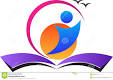 Новосибирск 2020
В 2019 году проведены плановые проверки 84 муниципальных образовательных учреждений города Новосибирска.
Из них 63 общеобразовательных учреждения.
В 2020 г.  проверены 23 ОУ из 111 подлежащих проверке
По итогам  проведенных проверок 2019:
        - в 49 ОУ, подлежащем проверке, не выявлены нарушения, что составляет 58 % от общего количества;
        -   35 ОУ, подлежащих проверке,  получили предписание, что составляет 42% от общего количества.
По итогам  проведенных проверок 2020:
 - в 13 ОУ, подлежащем проверке, не выявлены нарушения, что составляет 57 % от общего количества;
- 10 ОУ, подлежащих проверке,  получили предписание, что составляет 43 % от общего количества.
В 19 ОУ в 2019, получивших предписания, выявлены несоответствия в содержании ООП., из них:
 по ООП НОО  - в  7 ОУ, по  ООП ООО - в 12 ОУ.
В 2020 проверено 13 ОУ , нарушений в части ООП НОО и ООП ООО  не выявлено.
СОДЕРЖАНИЕ ОБЩЕГО ОБРАЗОВАНИЯ
ООП образовательной организации
п.1 ст.12 ФЗ № 273-ФЗ
Разрабатывается и утверждается ОО самостоятельно 
п.6 ст. 28; п.5 ст.12 ФЗ № 273-ФЗ
В соответствии с ФГОС
 п.2 ст.11 ФЗ № 273-ФЗ
С учетом примерных программ, включенных в реестр 
п.9, п.10  ст. 12 ФЗ № 273-ФЗ
В соответствии с ФГОС
НОО
Приказ Министерства образования и науки РФ от 06 октября 2009 г. №373, зарегистрирован Минюстом России 22 декабря 2009 г., рег. № 17785 «Об утверждении и введении в действие федерального государственного образовательного стандарта начального общего образования» в редакции приказа Минобрнауки РФ от 31.12.2015 № 1576
ООО
Приказ Министерства образования и науки РФ от 17 декабря 2010 г. №1897,зарегистрирован Минюстом России 01 февраля 2011 г., рег. № 19664   «Об утверждении федерального государственного образовательного стандарта основного общего образования» в редакции приказа Минобрнауки РФ от 31.12.2015 № 1577
С учетом примерных программ
ПРИМЕРНАЯ ОСНОВНАЯ ОБРАЗОВАТЕЛЬНАЯ ПРОГРАММА НАЧАЛЬНОГО ОБЩЕГО ОБРАЗОВАНИЯ
ПРИМЕРНАЯ ОСНОВНАЯ ОБРАЗОВАТЕЛЬНАЯ ПРОГРАММА ОСНОВНОГО ОБЩЕГО ОБРАЗОВАНИЯ
Одобрена решением от 8 апреля 2015. Протокол от №1/15

 (в редакции протокола № 3/15 от 28.10.2015 федерального учебно-методического объединения по общему образованию)
Одобрена решением от 8 апреля 2015. Протокол от №1/15

 (в редакции протокола № 1/20 от 04.02.2020 федерального учебно-методического объединения по общему образованию)
fgosreestr.ru/registry/primernaya-osnovnaya-obrazovatelnaya-programma-nachalnogo-obshhego-obrazovaniya-2/
fgosreestr.ru//registry/primernaya-osnovnayaobrazovatelnaya-programma-osnovnogo-obshhego-obrazovaniya-3/
Нормативно-правовые акты, которыми установлены обязательные требования:
Приказ Министерства образования и науки Российской Федерации от 28 августа 2020 г. N 442 «Об утверждении Порядка организации и осуществления образовательной деятельности по основным общеобразовательным программам - образовательным программам начального общего, основного общего и среднего общего образования» (вступает в силу с 01.01.2021г).
Постановление Главного государственного санитарного врача Российской Федерации от 28 сентября 2020 г. N 28 г «Об утверждении СанПиН 2.4.2.3648-20  «Санитарно-эпидемиологические требования к организации воспитания и обучения, отдыха и оздоровления детей и молодежи»
ООП
Показатели, отражающие содержание обязательных требований
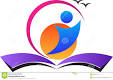 Оценка качества ООП
Соответствие ФГОС и действующему законодательству 

 структуры, 
содержания, 
порядка  утверждения  и внесения изменений
ООП и изменения в неё 
рассматриваются и принимаются педагогическим советом ОУ,  
утверждаются приказом директора.
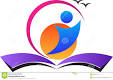 19.1 ФГОС НОО                                                                            18.1.1. ФГОС ООО
 Пояснительная записка должна раскрывать:
цель и задачи реализации основной образовательной программы, конкретизированные в соответствии с требованиями Стандарта к результатам освоения обучающимися основной образовательной программы соответствующего уровня;
2) принципы и подходы к формированию основной образовательной программы основного общего образования (состав участников образовательных отношений – НОО);
3) общую характеристику ООП (НОО);
4) Общие подходы к организации внеурочной деятельности (НОО).
В Пояснительной записке следует:
-  откорректировать (обновить) перечень нормативных правовых документов, на основе которых разработана ООП,
цель реализации ОПП конкретизировать в соответствии с требованиями ФГОС ,
в задачах реализации ООП отразить специфику ОУ, 
 внести информацию о соотношении обязательной части и части, формируемой участниками образовательных отношений.
 отразить реализацию принципа преемственности по уровням  общего образования, 
 внести данные о информированности родителей (законных представителей)  обучающихся об особенностях реализации ООП,
- включить  описание специфики ОУ (в соответствии с программой развития, миссией), особенностей  контингента обучающихся, социокультурного окружения.
В части «Планируемые результаты освоения ООП» необходимо:
- представить основные группы планируемых результатов, конкретизированные к специфике ОУ;
- описать связь между требованиями ФГОС, образовательной деятельностью и системой оценки результатов освоения обучающимися ООП; 
- представить планируемые результаты освоения ООП как содержательную и критериальную основу для разработки рабочих программ учебных предметов, рабочих программ курсов внеурочной деятельности, курсов метапредметной направленности, программы воспитания, коррекционной работы;
обратить внимание на наличие планируемых результатов по предметным областям «Основы духовно-нравственной культуры народов России»  (ООП ООО) (Письмо Минобрнауки РФ от 19.01.2018 № 08-96), «Родной язык (русский)», Родная литература (русская)», Иностранные языки (второй иностранный язык), по предметам части, формируемой участниками образовательных отношений, и курсам внеурочной деятельности;
 в предметных результатах по физической культуре обеспечить учет возможностей  освоения обучающимся физкультурно-спортивного комплекса ГТО.

Планируемые результаты не должны быть представлены только требованиями к ним (ФГОС). Предметные результаты следует представить  по уровням освоения (базовый и повышенный) в формулировках: выпускник научиться, выпускник получит возможность научиться.
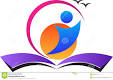 19.9 ФГОС НОО                                                                                            18.1.3. ФГОС ОО 

Система оценки достижения планируемых результатов освоения основной образовательной программы должна:

1) определять/закреплять  основные направления и цели оценочной деятельности, ориентированной на управление качеством образования, описывать объект и содержание оценки, критерии, процедуры и состав инструментария оценивания, формы представления результатов, условия и границы применения системы оценки;
2) ориентировать образовательную деятельность на духовно-нравственное развитие и воспитание обучающихся, реализацию требований к результатам освоения основной образовательной программы;
3) обеспечивать комплексный подход к оценке результатов освоения основной образовательной программы, позволяющий вести оценку предметных, метапредметных и личностных результатов;
4) обеспечивать оценку динамики индивидуальных достижений обучающихся в процессе освоения основной общеобразовательной программы;
5) предусматривать использование разнообразных методов и форм, взаимно дополняющих друг друга (стандартизированные письменные и устные работы, проекты, практические работы, творческие работы, самоанализ и самооценка, наблюдения, испытания (тесты) и иное);
6) позволять использовать результаты итоговой оценки выпускников, характеризующие уровень достижения планируемых результатов освоения основной образовательной программы, как основы для оценки деятельности организации, осуществляющей образовательную деятельность и системы образования разного уровня.
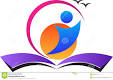 В части «Программа развития универсальных учебных действий» должны быть описаны:
- условия, обеспечивающих развитие УУД, 
- типовые задачи применения УУД;
- система оценки деятельности организации, осуществляющей образовательную деятельность, по формированию и развитию универсальных учебных действий у обучающихся;
- методика и инструментарий мониторинга успешности освоения и применения обучающимися универсальных учебных действий.
В части «Программа коррекционной работы» необходимо отследить наличие: 
- перечня и содержания индивидуально ориентированных направлений работы, способствующих освоению обучающимися с особыми образовательными потребностями ООП; 
- механизма взаимодействия, предусматривающий общую целевую и единую стратегическую направленность работы с учетом вариативно-деятельностной тактики учителей, специалистов в области специальной психологии, медицинских работников организации, осуществляющей образовательную деятельность, других организаций, осуществляющих образовательную деятельность и институтов общества, реализующийся в единстве урочной, внеурочной и внешкольной деятельности.
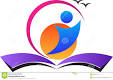 В части 
НОО «Программа духовно-нарвственного воспитания и развития обучающихся»; «Программа формирования экологической культуры, здорового и безопасного образа жизни»

ООО «Программа воспитания и социализация» 

типичными замечаниями являются:
- направления деятельности не отражают специфику ОУ, запросы участников образовательных отношений;
не конкретизированы содержание, виды деятельности и формы занятий с обучающимися по каждому из направлений;
 не отражена система взаимодействия по направлениям воспитания с предприятиями, общественными организациями, в том числе с системой дополнительного образования;
не представлена система поощрения социальной успешности и проявлений активной жизненной позиции обучающихся;
 не установлены критерии, показатели эффективности деятельности ОУ в части духовно-нравственного развития, воспитания и социализации обучающихся;
 отсутствуют описание  методик и инструментария мониторинга деятельности ОУ в части духовно-нравственного развития, воспитания и социализации обучающихся.
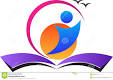 В части «Программы отдельных учебных предметов, курсов» в программах по учебным предметам следует: 
- отражать полное название учебного предмета, курса и предметной области, к которой он относится;
- правильно указывать названия документов, с учетом которых разрабатывалась РП,
- соотнести планируемые результаты в РП с планируемыми результатами в Целевом разделе ООП (особенно в части метапредметных результатов), 
-детализировать по годам обучения информацию  в пунктах «Планируемые результаты», «Тематическое планирование с указанием количества часов по каждой теме», 
-в  рабочую программу по учебному предмету «Физическая культура» внести изменения, утвержденные приказами Минобрнауки России от 29.12.2014 № 1643,  1644 (подготовка к выполнению нормативов Всероссийского ФСК «Готов к труду и обороне»).
!!! Обязательно отразить условия реализации (материально-технические, информационные, учебно-методические) или в РП или Организационном разделе  ООП «Система условий реализации ООП»)
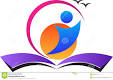 Учебный план
В структуре заданы  предметные области, которые включают, определенные ФГОС учебные предметы 
обязательной части;
части, формируемой участниками образовательных отношений.
Название предметных областей и  учебных предметов должно соответствовать ФГОС.
В соответствии с приказами 1576, 1577 самостоятельными предметными областями являются: 
«Русский язык и литературное чтение» (НОО), «Русский язык и литература» (ООО);
 «Родной язык и литературное чтение на родном языке» (НОО), «Родной язык и родная литература» (ООО);
«Иностранные языки».
!! Отдельными предметами являются алгебра и геометрия (с 7 класса), всеобщая история и история России (либо интегрированный учебный предмет «История России. Всеобщая история»).

В  части предметов предусмотрено изучение этнокультурной составляющей , объем которой определяется  в рабочей программе по предмету (курсу).
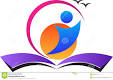 Организация обучения по ИУП (индивидуальному учебному плану)
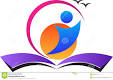 Федеральный закон от 29 декабря 2012 г. N 273-ФЗ
    "Об образовании в Российской Федерации»
     Принят Государственной Думой 21 декабря 2012 года
     Одобрен Советом Федерации 26 декабря 2012 года
Статья 2.
23) индивидуальный учебный  план  -  учебный  план,   обеспечивающий освоение  образовательной  программы  на  основе      индивидуализации ее содержания  с  учетом  особенностей  и   образовательных     потребностей конкретного обучающегося;
Статья 34.
1. Обучающимся предоставляются академические права на:
3)  обучение  по  индивидуальному  учебному  плану,  в     том числе ускоренное обучение, в пределах осваиваемой образовательной программы   в порядке, установленном локальными нормативными актами;
Статья 43.
1. Обучающиеся обязаны:
     1) добросовестно  осваивать  образовательную  программу,   выполнять индивидуальный учебный план, в том числе посещать предусмотренные учебным планом или индивидуальным учебным планом учебные  занятия,   осуществлять самостоятельную  подготовку  к  занятиям,  выполнять  задания,     данные педагогическими работниками в рамках образовательной программ
Индивидуальный учебный план предусмотрен для обучающихся:

осваивающих ООП в заочной, очно-заочной форме, либо сочетающих различные формы обучения и формы получения образования,
осваивающих ООП в условиях на дому,
с ограниченными возможностями здоровья ( в рамках адаптированной общеобразовательной программы),
осваивающих ООП  в условиях ускоренного обучения,
имеющим индивидуальные образовательные потребности (с устойчивой дезадаптацией к школе и неспособностью к усвоению образовательных программ в условиях большого детского коллектива;  с высокой степенью успешности в освоении программ; индивидуальной профильной направленностью или углубленным изучением предметов  и др.),
не ликвидировавшим академическую задолженность в установленные сроки.
Формирование ИУП – компетенция ОУ по запросу/ согласованию с обучающимися и родителями (законными представителями)
Индивидуальный учебный план разрабатывается для отдельного обучающегося на основе учебного плана школы.
Порядок осуществления обучения по индивидуальному учебному плану определяется образовательной организацией самостоятельно, а реализация индивидуального учебного плана осуществляется в пределах осваиваемой образовательной программы.
Важно помнить:
ИУП разрабатывается на уровень образования.
На обучение по индивидуальному учебному плану распространяются ФГОС (ФК ГОС или ФГОС), в том числе при определении объемных показателей учебной нагрузки.
На уровне НОО количество учебных занятий за 4 учебных года не может составлять менее 2904 часов и более 3345 часов (ФГОС НОО п. 19.3)
На уровне ООО  количество учебных занятий за 5 лет не может составлять менее 5267 часов и более 6020 часов (ФГОС ООО п. 18.3.1).
В условиях реализации ФК ГОС  (10-11 классы), объем учебной нагрузки не может быть   меньше, чем предусмотрено ФБУП для данных классов (если при 5-дневной учебной неделе, то от 33 часов  в 8-9 кл., до 34 часов в 10-11 кл.)
В практике ОУ при составлении индивидуальных учебных планов нагрузка устанавливается значительно ниже, чем предусмотрено ФГОС и ФК ГОС. Сказывается инерция, связанная существовавшими ранее нормами учебной нагрузки для обучающихся на дому: от 8 до 11 часов (письма Минобрнауки от 14.11.1988 № 17-253-6, и от 03.09.2009 № 06-1254). 

Данные письма утратили силу ! 
(Приказ Минобрнауки России от 2.09.2013 № 1035 «О признании не действующим на территории Российской Федерации письма Министерства просвещения СССР от 5.05.1978 №28-М «Об улучшении организации индивидуального обучения больных детей на дому» и утратившим силу письма Министерства народного просвещения РСФСР от 14.11.1988 № 17-253-6 «Об индивидуальном обучении больных детей на дому»)
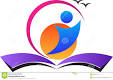 Важно помнить:
В ИУП должны входить предметы обязательной части УП (или федерального компонента )
В ИУП должны входить (по запросу обучающихся и родителей (законных представителей) 
- предметы части  УП, формируемой участниками образовательных отношений (РК И КОУ)
В ИУП должны быть определены формы промежуточной аттестации по всем предметам ИУП и сроки промежуточной аттестации.
Обучение по индивидуальному учебному плану обучающихся, не ликвидировавших в установленные сроки академической задолженности
Для таких учащихся индивидуальный учебный план может содержать меры компенсирующего воздействия по тем предметам, по которым данная задолженность не была ликвидирована.
Целью перевода обучающегося на индивидуальный учебный план является необходимость более продолжительной корректировки освоения обучающимся образовательной программы, реализуемой образовательным учреждением, чем это можно реализовать в рамках дополнительных консультационных занятий. 
Обучение в рамках индивидуального учебного плана должно обеспечивать достижение показателей, позволяющих  допустить обучающегося к прохождению государственной итоговой аттестации.
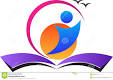 19.10.1  ФГОС НОО                                                                      18.3.1.1. ФГОС ООО 

 Календарный учебный график 

должен определять чередование учебной деятельности (урочной и внеурочной) и плановых перерывов при получении образования для отдыха и иных социальных целей (каникул) по календарным периодам учебного года
даты начала и окончания учебного года;

продолжительность учебного года, четвертей (триместров);

сроки и продолжительность каникул;

сроки проведения промежуточных аттестаций.
Информация должна быть согласована
 с локальными актами ОУ,  
пояснительной запиской к учебному плану, 
тематическим планированием 
в  рабочих  программах по предметам и  курсам.
!!!
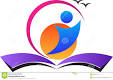 Формы обучения и формы получения образования
Ст. 17 ФЗ № 273
В Российской Федерации образование может быть получено:
1) в организациях, осуществляющих образовательную деятельность;
2) вне организаций, осуществляющих образовательную деятельность (в форме семейного образования и самообразования).
2. Обучение в организациях, осуществляющих образовательную деятельность, с учётом потребностей, возможностей личности и в зависимости от объема обязательных занятий педагогического работника с обучающимися осуществляется в очной, очно-заочной или заочной форме.
3. Обучение в форме семейного образования и самообразования осуществляется с правом последующего прохождения в соответствии с частью 3 статьи 34 настоящего Федерального закона промежуточной и государственной итоговой аттестации в организациях, осуществляющих образовательную деятельность.
4. Допускается сочетание различных форм получения образования и форм обучения.
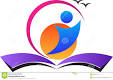 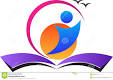 Кроме того:


1. В наличие должны быть  документы, подтверждающие учет потребностей обучающихся и их родителей (законных представителей).

2. Аналитические документы ОУ, отражающие реализацию ООП, должны содержать:
-анализ динамики индивидуальных образовательных достижений обучающихся; 
- процедуры предоставления (в бумажном и (или) электронном виде) результатов  промежуточной аттестации, отражающих индивидуальные образовательных  достижения учащихся, их продвижения в достижении планируемых результатов освоения ООП;
- при анализе освоения ООП необходимо соотносить динамику учебных достижений обучающихся (индивидуальный учет результатов – соотнесение уровня и отметки) и оценку эффективности деятельности педагогических работников, образовательной организации.
Ответы на ваши вопросы по подготовке материалов к  проверке в рамках государственного контроля качества образования вы можете найти на сайте Минобразования НСО
http://minobr.nso.ru/polnomoch_rf/perechen_polnomoch/Pages/nadzor_polnomoch.aspx
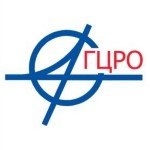 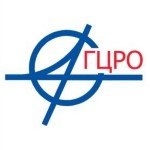 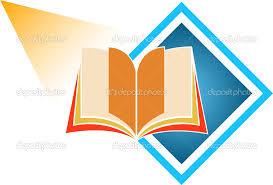 Спасибо за внимание.
Творчества, успехов, побед!
Контактный телефон – 221-03-14
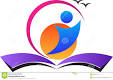 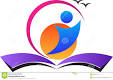 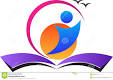 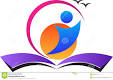